Začetni tečaj angleškega jezika v vsakdanjem življenju
Avtorica: Emili Novak
2024
O meni (about me)
diplomirana prevajalka (hrvaščina, angleščina in slovnščina) in filozofinja
prevajanje, lektoriranje in učenje jezika
poslovna hrvaščina in angleščina
branje
Pozdravljanje in odzdravljanje(Greetings)
Hi!
Hello!
Good morning!
Good afternoon!
Good night!
Goodbye! 
Bye!
How are you?
How do you do?
What’s up?
How have you been?
Hey there!
Long time no see!
See you!
Kako se predstaviti? Druge? (How to introduce yourself? Others?)
I am…                                                    I like ___________.
My name is…
I am __________ years old.          I love ___________.
I live in ___________.
This is (my) ___________ . 
Let me introduce you to __________ .
Družina in prijatelji (family and friends)
hčerka
sestra
brat
stari starši
babica
dedek
vnuk
mati
mama
oče
oče
starš
otroci
sin
daughter
sister
brother
grandparents
grandmother
grandfather
grandson
mother
mom
father
dad
parent
children
son
vnukinja
vnuk
teta
stric
nečakinja
nečak
bratranec
/sestrična
granddaughter
grandchild
aunt
uncle
niece
nephew
cousin
husband
wife
sister-inlaw
brother-in-law
father-in-law
partner
fiancé
fiancée
mož
žena
svakinja
svak
partner
zaročenec
zaročenka
Osebni zaimki (personal pronouns)
I - jaz
you - ti
he, she – on, ona
it – ono (živali in stvari)
we – mi 
you – vi 
they – oni, one, ona
Glagol biti (the verb to be)
jaz sem –  I am
ti si – you are  
on/ona/ono je – he/she/it is
mi smo – we are 
vi ste – you are
oni/one/ona so – they are
Vsakodnevni predmeti (everyday objects)
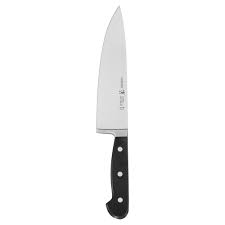 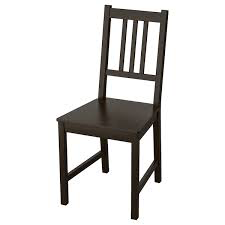 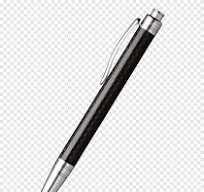 pen 

pencil

paper

book
chair

table

cup

plate
knife

fork

spoon

clock
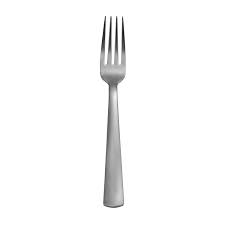 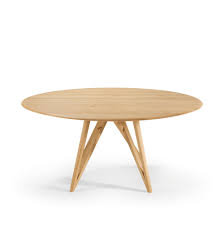 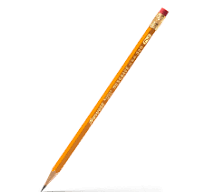 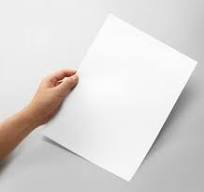 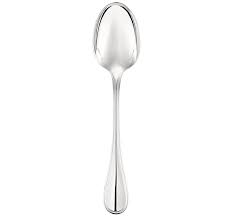 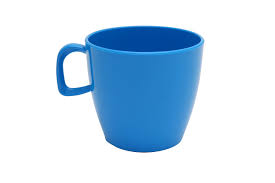 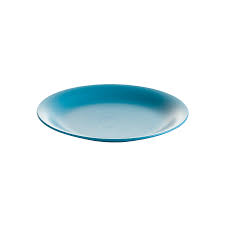 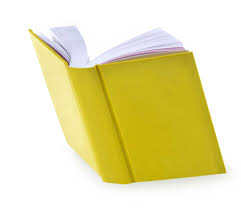 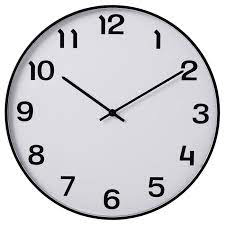 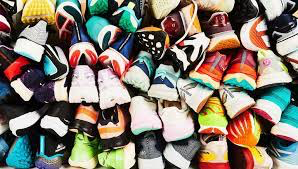 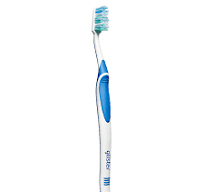 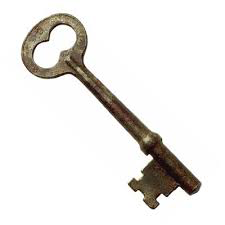 key

computer

car

bicycle
toothbrush

sunglasses

lamp

television
shoes

hat

bag

phone
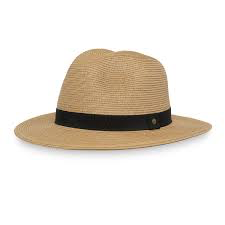 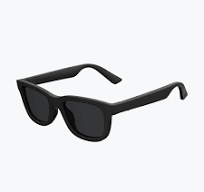 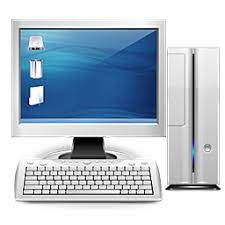 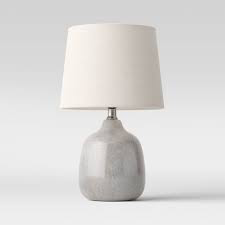 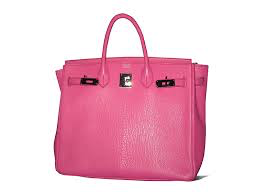 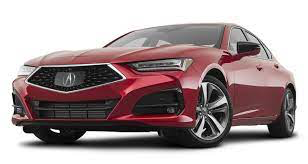 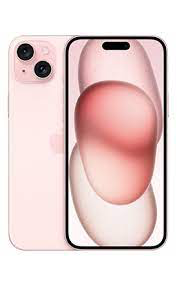 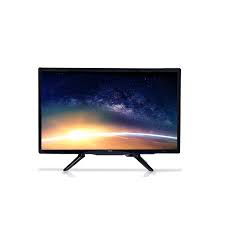 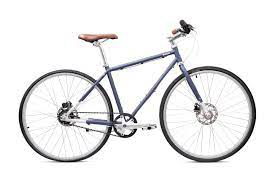 Pridevniki (adjectives)
empty – prazno
full – polno
left – levo
right – desno
beautiful - lepo
ugly - grdo
hot - vroče
cold - hladno
old - staro
young - mlado
big – veliko
small – majhno
cheap – poceni
expensive – drago
thick - debelo 
thin – tanko
Številke (numbers)
1 - One, 
2 - Two, 
3 - Three 
4 - Four 
5 – Five
6 - Six 
7 – Seven
8 – Eight
9 – Nine
10 – Ten
11 – Eleven
12 – Twelve
13 – Thirteen
14 – Fourteen
15 - fifteen
16 – sixteen 
17 – seventeen
18 – Eighteen
19 – Nineteen
20 – Twenty
30 – Thirty
40 – Forty 
50 – Fifty
60 - Sixty 
70 - Seventy 
80 – Eighty
90 - Ninety
100 –One hundred
1000 – One thousand
1000000 – One milion
[Speaker Notes: Which of these numbers is 17?What number is ”five hundred fifty five”?
Can you write in English how old are you (or would like to be)?]
Dnevi v tednu (days of the week)
Monday - ponedeljek                  WEEKEND: Saturday and Sunday (sobota in nedelja)
Tuesday - torek
Wednesday - sreda
Thursday - četrtek             _______ + day = _____day  (Mon-day, Tues-day…)
Friday - petek
day – dan, night - noč
yesterday (včeraj), today (danes), tomorrow (jutri)
[Speaker Notes: Which day is today?
What day will it be tomorrow?
How do you say “yesterday” in English?
Which of these arw the weekend days?]
Meseci in ura (months and clock)
Julij
Avgust
September
Oktober
November
December
July 
August
September
October
November
December
January  
February
March
April
May
June
Januar
Februar
Marec
April
Maj
Junij
Časi (tenses)
Sedanjik (Present tense)
Present simple (nekaj splošnega): - I eat. You eat. She/he/it eats. We/You/They eat.
Present continuous (zda! Nekaj časa):- I am eating. She is eating. They are eating.
     Subjekt+glagol biti+glagol s -ing
Preteklik (Past tense)
Past simple:- I worked. She worked. They worked.
- subjekt+glagol –ed/nepravilni 
Past contiuous:- I was working. She was working. They were working.
Glagol biti: I was, you were, he/she/it was, we/you/they were
Barve (colors)
rumena 
zelena 
modra 
oranžna 
bela 
črna 
violčna 
rdeča 
siva 
roza
yellow
green
blue
orange
white
black
purple
red
grey
pink
Smeri in stavbe (directions and buildings)
pojdite naravnost na
zavijete desno
zavijte levo
na desni strani
na levo
poleg
med
pred
go straight to
turn right
turn left
on the right
on the left
next to
between
in front of
book shop
bus station
underground station
cafe
restaurant
museum
factory
bolnišnica
policijska postaja
kino
gledališče
pošta
knjižnica
supermarket
hospital
police station
cinema
theatre
post office
library
supermarket
knjigarna
avtobusna postaja
postaja podzemne železnice
kavarna
restavracija
muzej
tovarna
Hrana (Food)
jabolko
banana
kruh
sir
piščanec
eggs
fish
rice
salad
soup
jajca
riba
riž
solata
juha
apple
banana
bread
cheese
chicken
tomato
potato
carrot
pasta
sandwich
jogurt
mleko
pomaranča
grozdje
žitarice
paradižnik
krompir
korenje
testenine
sendvič
yogurt
milk
orange
grapes
cereals
Jezik v restavraciji (Language in the restaurant)
reservation
menu
waiter/waitress
tip 
bill/check
chef
rezervacija
meni
natakar/-ica
napitnina 
račun
kuhar
takeout
tableware (a plate, a glass…)
host/hostess
napkin
za zraven
namizna posoda (krožnik, kozarec…)
gostitelj/-ica
prtiček
Koristni stavki (Useful phrases)
"Could we have a table for [number of people], please?" - "Ali lahko dobimo mizo za [število oseb], prosim?" 
"What do you recommend from the menu?” - "Kaj priporočate z menija?"
"I’d (I would) like to order the [dish or item] please." - "Želim naročiti [jed], prosim."
"Could I have some water, please?” - "Ali lahko dobim vodo, prosim?"
"Could I get a refill on my drink?” - "Ali lahko dolijete pijačo?"  
"Could we have separate checks, please?” - "Ali bi lahko dobili ločene račune, prosim?"
"Could we have the bill/check, please?" - "Ali lahko dobimo račun, prosim?" 
"Do you accept credit cards?” - "Ali sprejemate kreditne kartice?”
"Could I have a takeout box for the leftovers, please?” - "Ali lahko dobim škatlo za ostanke hrane, prosim?"
"Is there a vegetarian/vegan option available?” - "Ali je na voljo vegetarijanska/veganska opcija?"
"Could we have the menu, please?" - "Ali lahko dobimo jedilnik, prosim?"
Thank you for yout attention!contact: emilinovak7@gmail.com